GeografiaSergio Zilli
cod: 006LE 
Corso di Laurea: Discipline storiche e filosofiche
a.a. 2019-2020
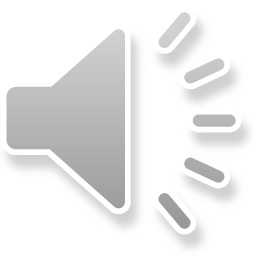 Presentazione n. 15 (con audio)
Ambiente, territorio e società


3 le risorse energetiche non rinnovabili
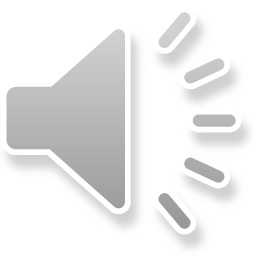 Petrolio
Necessità di infrastrutture per estrarlo, raffinarlo e distribuirlo (controllo)
Riserve certe, ovvero quantità stimata di disponibilità futura (dipende…)
Stima dipende dall’uso nel mondo (rapporto riserve/produzione), modificabile da nuove scoperte (giacimenti) e nuove metodologie (fracking)
Anni ‘50 teoria del picco di produzione del petrolio (Marion King Hubbert): «scoperta» dei limiti della disponibilità esigenza di una transizione energetica (prepararsi per tempo al passaggio a altre fonti di energia)
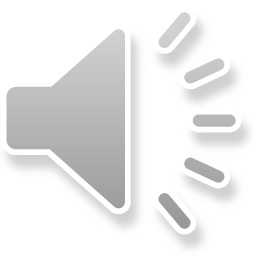 Petrolio
Maggior produttore mondiale Arabia Saudita 
Dal 1960 OPEC (Organizzazione paesi esportatori di petrolio)
			Il caso Mattei, di Francesco Rosi 1972 
https://www.youtube.com/watch?v=sxJLeZce3bg

Medio oriente: ½ riserve mondiali
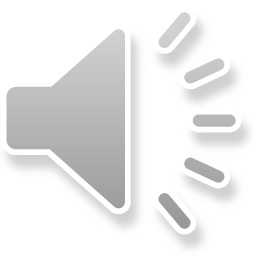 Petrolio
Disparità geografiche nella produzione e nel consumo
USA, Cina, Giappone e India primi quattro consumatori
Cina e India dal 2007 hanno aumentato consumo dell’88% e 50% (tutto il mondo, nello stesso periodo 16%)
Paesi consumatori e non produttori (India, Giappone…Italia)

Globalizzazione, stessi strumenti metodologie e richieste in tutto il mondo
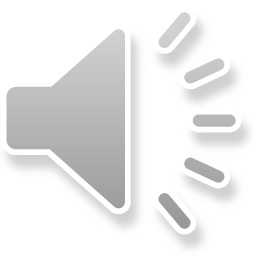